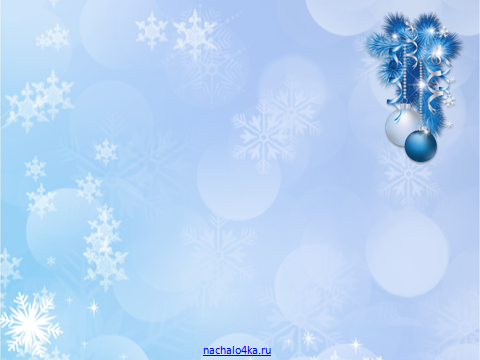 НОВЫЙ ГОД в ПОДВОДНОМ ЦАРСТВЕ
Воспитатель: Баранова Ольга Вадимовна

МАДОУ №2 «ЛУЧИКИ»
Город Киселевск, Кемеровская область
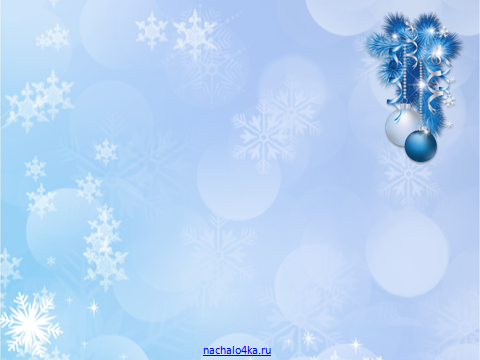 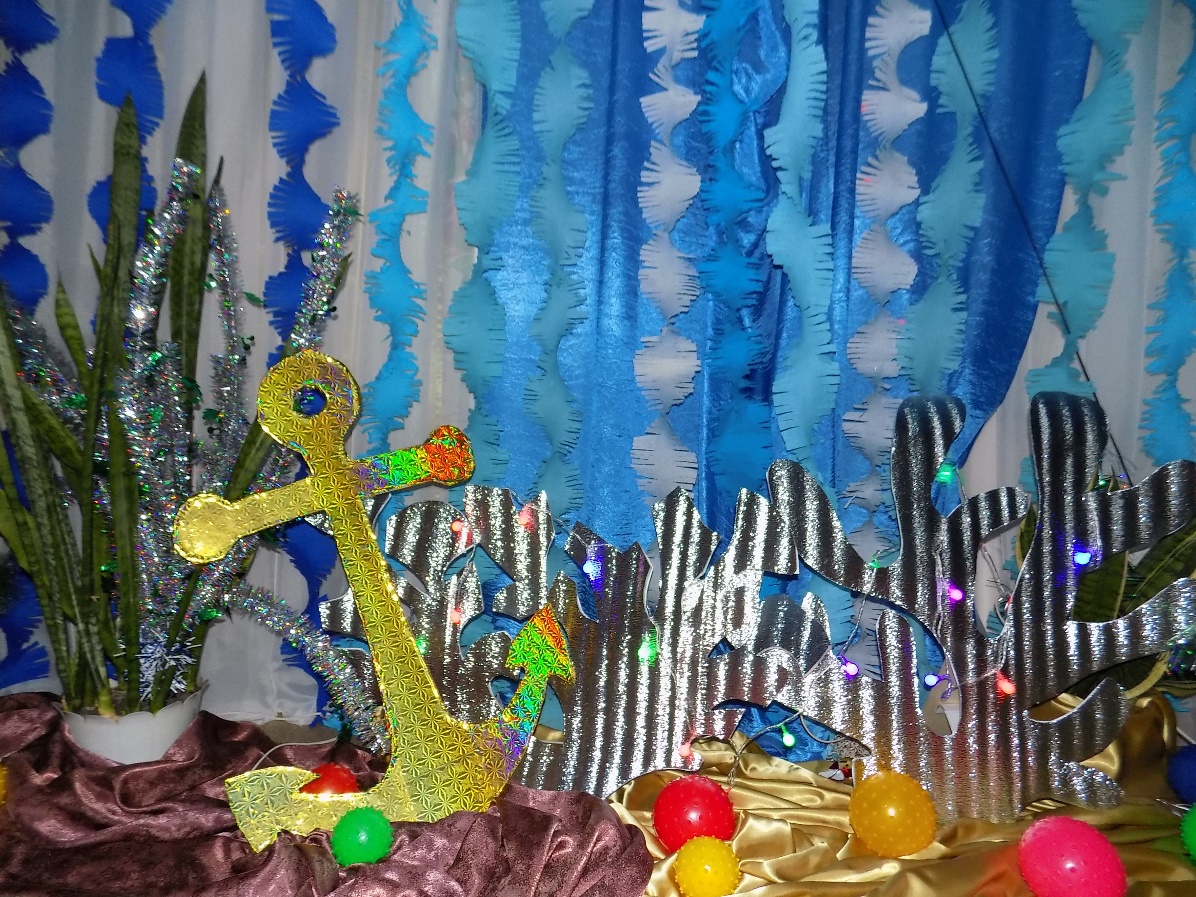 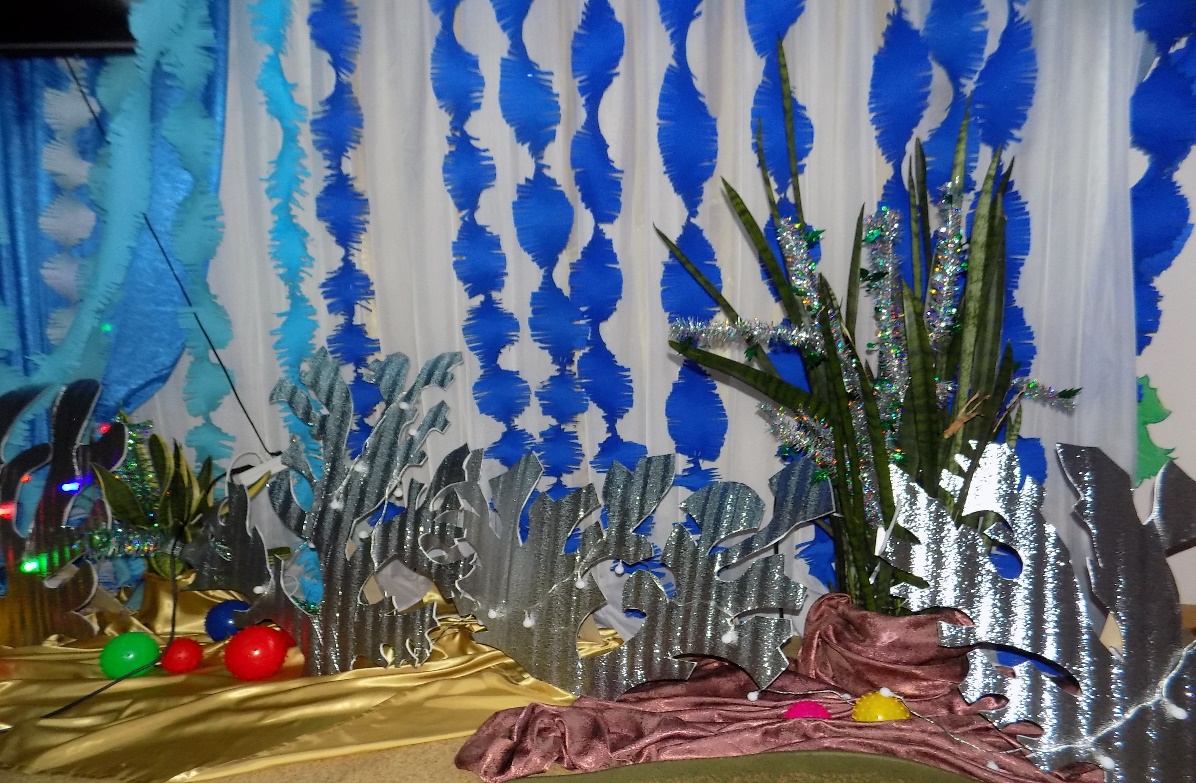 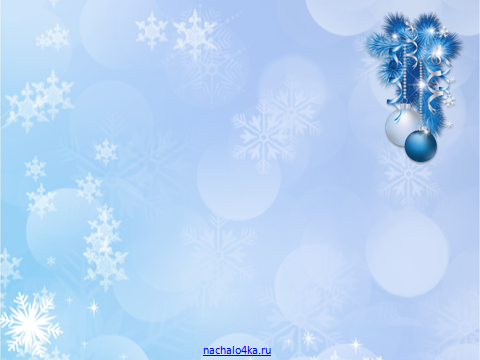 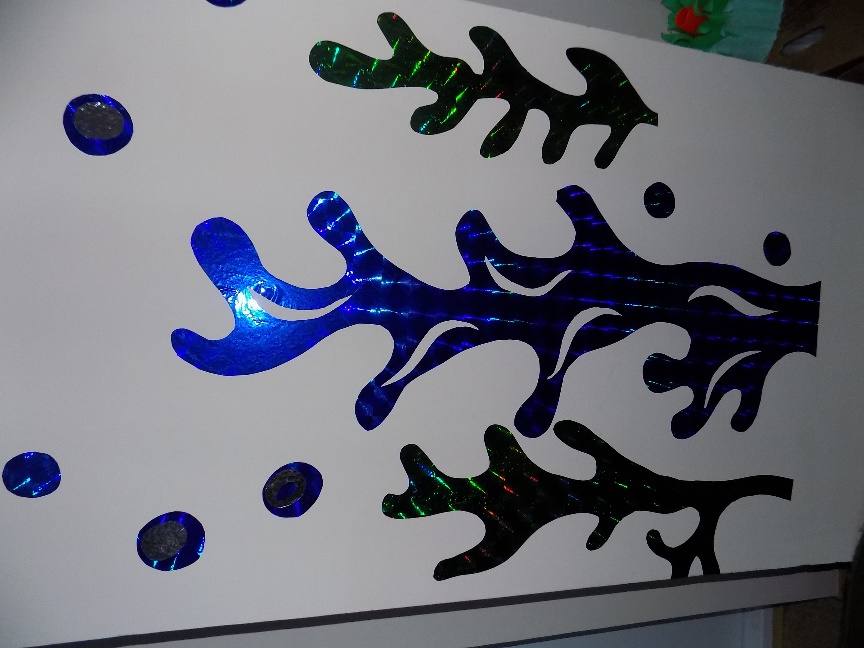 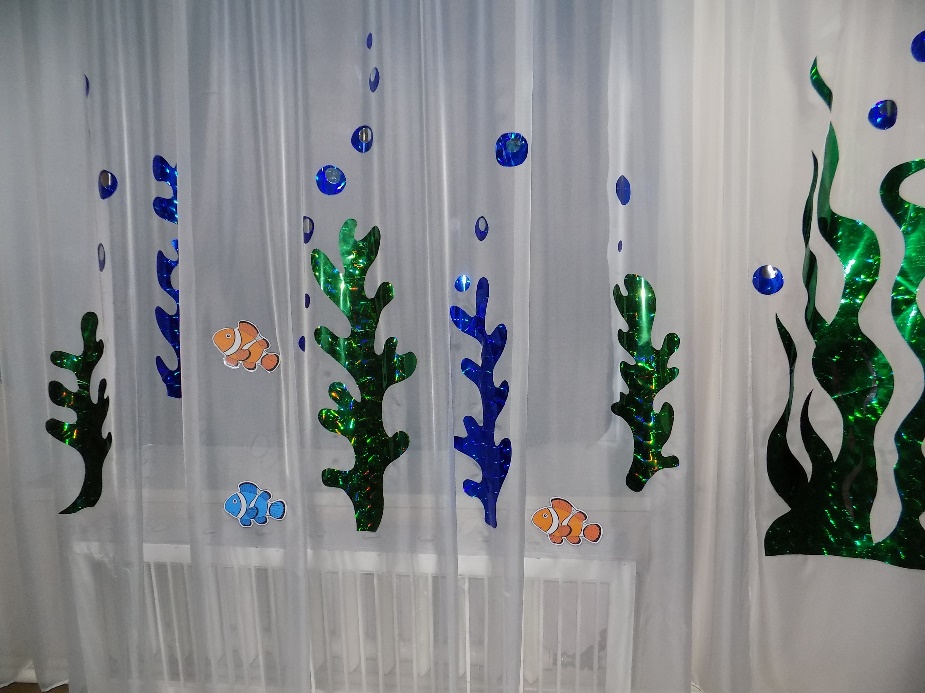 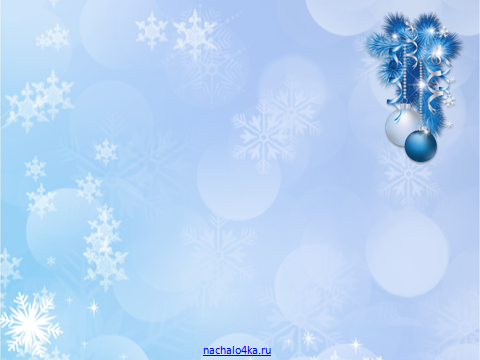 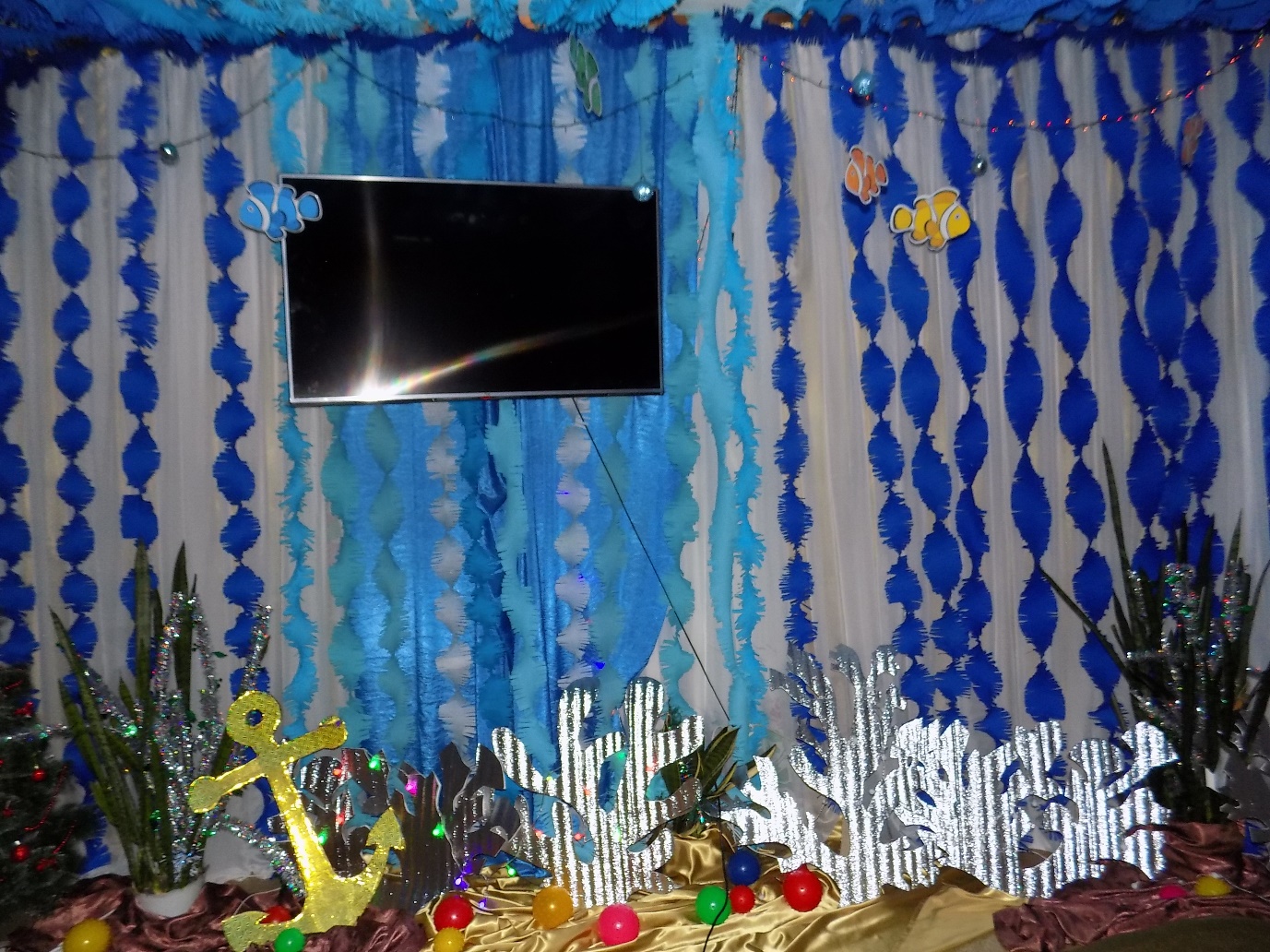